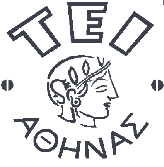 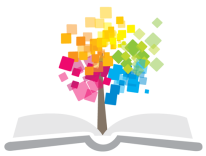 Ανοικτά Ακαδημαϊκά Μαθήματα στο ΤΕΙ Αθήνας
Ηλεκτροθεραπεία (Θ)
Ενότητα 6: «Διαδερμικός Ηλεκτρικός Νευρικός Ερεθισμός - TENS»
Δρ. Γεώργιος Παπαθανασίου, ΦΘ, MSc, PhD
Αναπληρωτής Καθηγητής
Τμήμα Φυσικοθεραπείας – ΤΕΙ Αθήνας
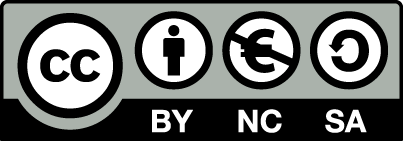 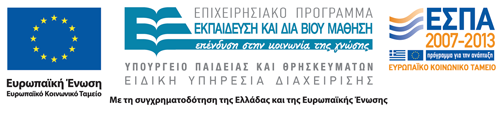 Θεματική Ενότητα 6
Διαδερμικός Ηλεκτρικός Νευρικός Ερεθισμός    - TENS -
Ενδείξεις
Αποτελέσματα
Παράμετροι Ερεθισμού
Αιτιολόγηση Ρύθμισης Παραμέτρων
1
Εφαρμογές ΤΕΝΣΚλασσική Μορφή
2
Διαδερμικός Ηλεκτρικός Νευρικός Ερεθισμός – ΤΕΝΣ –  [1/2]
Gate Control Theory:
Κυρίαρχη δραστηριότητα των μικρών ινών Αδ και C επιτρέπει τη μεταφορά των επώδυνων ερεθισμάτων από τα επιχείλια κύτταρα στους νωτιαιοθαλαμιαίους αγωγούς και από εκεί στα κέντρα βίωσης του πόνου. 
Κυρίαρχη δραστηριότητα των μεγάλων ινών Αβ και Αγ ενεργοποιεί και «κλείνει» την πύλη ελέγχου του πόνου (SG, πέταλα ΙΙ & ΙΙΙ) αναστέλλοντας τη μεταβίβαση των επώδυνων ερεθισμάτων προς τους νωτιαιοθαλαμιαίους αγωγούς, με αποτέλεσμα τη μερική ή ολική αναχαίτιση του πόνου.
3
Διαδερμικός Ηλεκτρικός Νευρικός Ερεθισμός – ΤΕΝΣ –  [2/2]
Gate Control Theory:
Η κατάλληλη εφαρμογή της κλασσικής μορφής ΤΕΝΣ διεγείρει έντονα τις μεγάλες κεντρομόλες ίνες πίεσης και δόνησης (Αβ, Αγ).
Η δράση των ινών Αβ & Αγ ενεργοποιεί τα κύτταρα της πηκτωματώδους ουσίας (SG), η οποία συνδεόμενη με το κατιόν σύστημα ελέγχου και 	αναστολής του πόνου αναχαιτίζει τη δραστηριότητα των επιχείλιων κυττάρων που διεγείρονται από τις ίνες του πόνου Αδ & C. 
Επίσης, η δράση των ινών Αβ & Αγ ενεργοποιεί τις αναχαιτιστικές συνάψεις που προβάλλουν στις ίνες του πόνου στο επίπεδο του οπισθιονωτιαίου κέρατος (πέταλα ΙΙ & ΙΙΙ, SG).
4
ΤΕΝΣ - Κλασσική ΜορφήΠαράμετροι Εφαρμογής [1/2]
Είδος ρεύματος: Εναλλασσόμενο
Μορφή παλμού: Ασύμμετρη διφασική, με θετική ορθογώνια φάση και μικρής έντασης αρνητική τριγωνική φάση.
0 +
5
Εναλλασσόμενο Ασύμμετρο Διφασικό Ρεύμα [1/2]
Το εναλλασσόμενο ρεύμα, ανάλογα με τη συχνότητα του, είναι πολύ πιο ευχάριστα ανεκτό από τους ασθενείς σε σύγκριση με το παλμικό συνεχές, όντας το μόνο κατάλληλο για μεγάλης διάρκειας θεραπευτικές εφαρμογές.
Όσο μεγαλύτερη είναι η συχνότητα του εναλλασσόμενου ρεύματος, τόσο: 
μικρότερη η χωρητική αντίσταση των ιστών του σώματος,
πιο εύκολη η διέλευση του ρεύματος προς την περιοχή στόχο,
μικρότερη η ενόχληση του ασθενούς κατά τη θεραπεία.
6
Εναλλασσόμενο Ασύμμετρο Διφασικό Ρεύμα [2/2]
Κατά την εφαρμογή του εναλλασσόμενου ρεύματος, όλα τα χρησιμοποιούμενα ηλεκτρόδια (2 ανά κανάλι) είναι ενεργά.
Η επιλογή της ασύμμετρης διφασικής μορφής εξασφαλίζει τη διέγερση των μεγάλων κεντρομόλων αισθητικών ινών από την ορθογώνια φάση.
Η μικρής έντασης αρνητική φάση αντιρροπίζει τα χημικά αποτελέσματα της θετικής φάσης (ηλεκτρόλυση), ελαχιστοποιώντας έτσι την ενόχληση του ασθενούς κατά τη θεραπεία.
7
ΤΕΝΣ - Κλασσική ΜορφήΠαράμετροι Εφαρμογής [2/2]
Διάρκεια Παλμού: 60μsec έως 100μsec.
Συχνότητα Ρεύματος: 80Hz έως 120Hz (παλμοί/sec).
Ένταση Ρεύματος: σχετικά υψηλή (20mA - 40mA), αλλά χωρίς να προκαλείται μυϊκή συστολή.
Διάρκεια Θεραπείας: 15 έως 30 λεπτά.
8
Διάρκεια Παλμού
Επιλέγεται μικρή διάρκεια παλμού, 50μsec – 100μsec, ώστε:
Να επιτυγχάνεται εκλεκτική διέγερση των μεγάλων κεντρο-μόλων ινών πίεσης και δόνησης (Αβ & Αγ), οι οποίες έχουν μικρή χροναξία και όχι των ινών του πόνου (Αδ & C) που έχουν μεγαλύτερη συγκριτικά χροναξία.
Να μην εκπολώνονται οι κινητικές νευρικές ίνες και να αποφεύγεται η μυική σύσπαση.
9
Συχνότητα Ρεύματος
Επιλέγεται συχνότητα 80Hz – 120Hz, διότι:
Απαιτείται επαναληπτικός ερεθισμός με ικανή συχνότητα ρεύματος των μεγάλων κεντρομόλων ινών πίεσης και δόνησης (Αβ & Αγ, μεγάλη σχετικά ταχύτητα αγωγής) και όχι των ινών του πόνου (Αδ & C, μικρή σχετικά ταχύτητα αγωγής).
Μεγαλύτερη συχνότητα θα αύξανε σημαντικά τη μέση τιμή του ρεύματος και επακόλουθα την ενόχληση του ασθενούς.
10
Ένταση Ρεύματος
Επιλέγεται υψηλή σχετικά ένταση, 30mA - 40mA:
Για τον αποτελεσματικό ερεθισμό των μεγάλων κεντρομόλων ινών πίεσης και δόνησης, Αβ και Αγ.
Η μικρότερη ένταση δεν είναι αποτελεσματική, ενώ η μεγαλύτερη ένταση είναι πιθανό να προκαλέσει μυϊκή σύσπαση και να αυξήσει την ενόχληση του ασθενούς.
11
ΤΕΝΣ - Κλασσική ΜορφήΕνδείξεις – Εφαρμογές [1/2]
Επιλέγεται με πολύ καλά αποτελέσματα στις περιπτώσεις που ο πόνος είναι οξύς ή υποξύς και σαφώς καθορισμένος.
Κατά την εφαρμογή η ένταση του ερεθίσματος πρέπει να είναι σχετικά ζωηρή, αλλά να μην προκαλείται κινητικό αποτέλεσμα.
Η κλασσική μορφή ΤΕΝΣ είναι η πρώτη που πρέπει να εφαρμόζεται και είναι συνήθως η πιο αποτελεσματική.
12
ΤΕΝΣ - Κλασσική ΜορφήΕνδείξεις – Εφαρμογές [2/2]
Τα ηλεκτρόδια τοποθετούνται στην περιοχή του πόνου,          κατά μήκος των σχετικών με το δερμοτόμιο εφαρμογής κεντρομόλων αισθητικών ινών και παρασπονδυλικά στα αντίστοιχα μυελοτόμια και νωτιαίες ρίζες.
Η κλασσική μορφή μπορεί να συνδυάζεται με την ταυτόχρονη εφαρμογή του ηλεκτροβελονισμού (χρήση 2 ή 3 συσκευών, ή χρήση μίας συσκευής πολλαπλών καναλιών με ανεξάρτητη όμως ρύθμιση των καναλιών).
13
ΤΕΝΣ Εφαρμογή Modulation [1/2]
Όταν η κλασσική μορφή ΤΕΝΣ δεν είναι καλά ανεκτή από τον ασθενή (πολύ υψηλή ευαισθησία), ή απαιτείται μεγάλη διάρκεια θεραπείας, τότε επιλέγεται η εφαρμογή modulation, κατά την οποία:
Διαφοροποιείται περιοδικά κατά τη διάρκεια της θεραπείας      η προεπιλεγείσα διάρκεια παλμού, ή η συχνότητα, ή ταυτό-χρονα και οι δύο παράμετροι, με αποτέλεσμα τον ηπιότερο ερεθισμό.
14
ΤΕΝΣ Εφαρμογή Modulation [2/2]
6 seconds
6 seconds
  Αναδημιουργία από: Γιόκαρης 2007, «Κλινική Ηλεκτροθεραπεία»
15
Εφαρμογές ΤΕΝΣΗλεκτροβελονισμός
16
ΤΕΝΣ - Ηλεκτροβελονισμός
Έκκριση β-ενδορφινών
Η εφαρμογή κατάλληλης μορφής ΤΕΝΣ και του Ηλεκτρο-βελονισμού σε ειδικά σημεία πυροδότησης (trigger points), καθώς επίσης και σε σημεία βελονισμού, οδηγούν στη διέγερση της υπόφυσης και σε αυξημένη έκκριση β-ενδορφίνης, με αποτέλεσμα την αναχαίτιση ή το μερικό έλεγχο του πόνου.
17
ΤΕΝΣ – ΗλεκτροβελονισμόςΠαράμετροι Εφαρμογής [1/2]
Είδος ρεύματος: Εναλλασσόμενο.
Μορφή παλμού: Ασύμμετρη διφασική, με 	ορθογώνια θετική φάση και μικρής έντασης 	τριγωνική αρνητική φάση.
0 +
18
ΤΕΝΣ – Ηλεκτροβελονισμός
0 +
χρόνος
1sec
 Αναδημιουργία από: Γιόκαρης 2007, «Κλινική Ηλεκτροθεραπεία»
19
ΤΕΝΣ – ΗλεκτροβελονισμόςΠαράμετροι Εφαρμογής [2/2]
Διάρκεια Παλμού: 200μsec έως 300μsec.
Συχνότητα Ρεύματος: 2 παλμοσειρές/sec (2 bursts/sec), συνήθως 7 παλμοί/παλμοσειρά.
Ένταση Ρεύματος: υψηλή (40mA - 60mA).
Διάρκεια Θεραπείας: μεγάλη, από 30 λεπτά έως …
20
ΤΕΝΣ – ΗλεκτροβελονισμόςΕνδείξεις - Εφαρμογές
Επιλέγεται στις περιπτώσεις βαθέως, ακαθόριστου και όχι καλά εντοπισμένου πόνου.
Επιλέγεται επίσης στις περιπτώσεις εκείνες, όπου η εφαρμογή της κλασσικής μορφής ΤΕΝΣ δεν έχει καλά αποτελέσματα.
Τα ηλεκτρόδια τοποθετούνται σε περιοχές όπου υπάρχουν ειδικά σημεία συνδεδεμένα με περιοχές υποδοχέων οπίου,  με σκοπό την έκκριση β-ενδορφινών και εγκεφαλινών.
Επίσης, τοποθετούνται σε περιοχές με κινητικά σημεία, ώστε να προκαλείται κινητικό αποτέλεσμα.
21
Εφαρμογή ΤΕΝΣΤοποθέτηση Ηλεκτροδίων
22
ΤΕΝΣΤοποθέτηση Ηλεκτροδίων [1/2]
Βασική προϋπόθεση για την επιτυχή εφαρμογή του ΤΕΝΣ αποτελεί η επιλογή της κατάλληλης περιοχής και η σωστή τοποθέτηση των ηλεκτροδίων:
Περιοχές μικρής ωμικής αντίστασης, με λεία και καθαρή επιφάνεια (όχι οστικές προεξοχές ή περιοχές τριχοφυΐας).
Περιοχή που συνδέεται ανατομικά και φυσιολογικά με την πηγή – αιτία του πόνου.
Περιοχή που περιλαμβάνει ένα τουλάχιστον ειδικό σημείο.
Περιοχή από όπου ο ερεθισμός οδηγείται εύκολα στο ΚΝΣ.
23
ΤΕΝΣΕιδικά Σημεία Τοποθέτησης Ηλεκτροδίων
Ειδικά Σημεία:
Σημεία πυροδότησης (υπερενεργητικές μυϊκές άτρακτοι ή σημεία Golgi – απολήξεις Purkinji).
Σημεία βελονισμού (περιοχές εισόδου των νεύρων στους μυς και πυκνών συγκεντρώσεων νευρικών απολήξεων).
Επιφανειακά σημεία περιφερικών νεύρων.
Κινητικά σημεία.
24
ΤΕΝΣΤοποθέτηση Ηλεκτροδίων [2/2]
Καθορισμός της επώδυνης περιοχής και του αντίστοιχου δερμοτόμιου, χρήση 2-3 συσκευών και πολλών καναλιών, προσεκτική τοποθέτηση των ηλεκτροδίων:
Επιλεγμένα ειδικά σημεία στην επώδυνη περιοχή.
Στην πορεία του αντίστοιχου περιφερικού νεύρου.
Ομόπλευρα - παρασπονδυλικά στην έξοδο της νωτιαίας ρίζας του αντίστοιχου μυελοτόμιου.
Επιλεγμένα σημεία πυροδότησης και σημεία βελονισμού.
25
ΤΕΝΣΤεχνικές Διάταξης των Ηλεκτροδίων
Σταυρωτή Διάταξη: σταυρωτή διέλευση του ρεύματος από την επώδυνη περιοχή. Η πλέον αποτελεσματική μέθοδος για πυκνό και έντονο ερεθισμό.
Διάταξη διέλευσης: παράλληλη διέλευση του ρεύματος από την επώδυνη περιοχή.
Διάταξη «box»: πλευρική κάλυψη χωρίς διέλευση του ρεύματος από την επώδυνη περιοχή. Ενδείκνυται για περιοχές υψηλής ευαισθησίας.
26
Εφαρμογή ΤΕΝΣΠαραδείγματα Τοποθέτησης Ηλεκτροδίων
27
Εφαρμογή Box Θλάση Δικέφαλου Μηριαίου
28
  Γιόκαρης 2007, «Κλινική Ηλεκτροθεραπεία»
Σταυρωτή διάταξη Θλάση Δικέφαλου Μηριαίου
29
  Γιόκαρης 2007, «Κλινική Ηλεκτροθεραπεία»
Εφαρμογή Box Πρόσθιος Πόνος στο Γόνατο
30
  Γιόκαρης 2007, «Κλινική Ηλεκτροθεραπεία»
Διάταξη Διέλευσης Χαμηλή Ομόπλευρη Οσφυαλγία
31
  Γιόκαρης 2007, «Κλινική Ηλεκτροθεραπεία»
Διάταξη Διέλευσης Ομόπλευρη Οσφυοϊσχιαλγία
32
  Γιόκαρης 2007, «Κλινική Ηλεκτροθεραπεία»
Αυχενοβραχιόνιο Σύνδρομο
33
  Γιόκαρης 2007, «Κλινική Ηλεκτροθεραπεία»
Προτεινόμενη Βιβλιογραφία [1/2]
Γιόκαρης Π. Θεραπευτικά Σχήματα - Κλινική Ηλεκτροθεραπεία. Αθήνα: Εκδόσεις Γράμμα A.E., 2007.
Μπάκας Ε. Φυσική Ιατρική και Αποκατάσταση. Τόμος 1ος. Αθήνα: Ιατρικές Εκδόσεις Ζήτα, 1995.
Robertson V, Ward A, Low J, et al. Ηλεκτροθεραπεία - Βασικές Αρχές και Πρακτική Εφαρμογή. 4η Έκδοση. Αθήνα: Εκδόσεις Παρισιάνου Α.Ε., 2011.
Watson T. Ηλεκτροθεραπεία – Τεκμηριωμένη Πρακτική. Αθήνα: Ιατρικές Εκδόσεις Π.Χ. Πασχαλίδης, 2011.
34
Προτεινόμενη Βιβλιογραφία [2/2]
Mackler L, Robinson A. Clinical Electrophysiology: Electrotherapy and Electrophysiologic Testing. Third Edition. Baltimore: Wolters Kluwer - Lippincott Williams & Wilkins, 2008.
Nelson RM, Currier DP, Hayes KW. Clinical Electrotherapy. Third Edition. USA: Apleton & Lange, 1999.
Robertson V, Ward A, Low J, et al. Electrotherapy Explained. Principles and Practice. 4th Edition. Edinburgh: Butterworth­ Heinemann, 2006.
35
Τέλος Ενότητας
Η προσπάθεια αυτή αφιερώνεται στη μνήμη του αγαπητού συναδέλφου Παναγιώτη Γιόκαρη ο οποίος επί χρόνια δίδασκε το μάθημα της «Ηλεκτροθεραπείας» στους φοιτητές του Τμήματος Φυσικοθεραπείας του ΤΕΙ Αθήνας
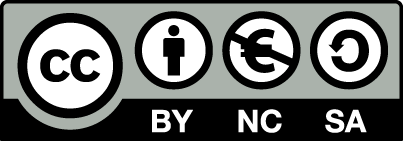 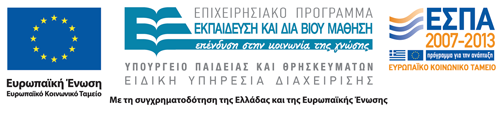 Σημειώματα
Αναφορά
Γεώργιος Παπαθανασίου. «Ηλεκτροθεραπεία (Θ). Ενότητα 6: Διαδερμικός Ηλεκτρικός Νευρικός Ερεθισμός - TENS». Έκδοση: 1.0. Αθήνα 2014. Διαθέσιμο από τη δικτυακή διεύθυνση: ocp.teiath.gr. Copyright Τεχνολογικό Εκπαιδευτικό Ίδρυμα Αθήνας, Γεώργιος Παπαθανασίου 2014.
Σημείωμα Αδειοδότησης
Το παρόν υλικό διατίθεται με τους όρους της άδειας χρήσης Creative Commons Αναφορά, Μη Εμπορική Χρήση Παρόμοια Διανομή 4.0 [1] ή μεταγενέστερη, Διεθνής Έκδοση.   Εξαιρούνται τα αυτοτελή έργα τρίτων π.χ. φωτογραφίες, διαγράμματα κ.λ.π., τα οποία εμπεριέχονται σε αυτό. Οι όροι χρήσης των έργων τρίτων επεξηγούνται στη διαφάνεια  «Επεξήγηση όρων χρήσης έργων τρίτων». 
Τα έργα για τα οποία έχει ζητηθεί και δοθεί άδεια  αναφέρονται στο «Σημείωμα  Χρήσης Έργων Τρίτων».
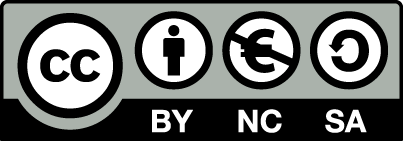 [1] http://creativecommons.org/licenses/by-nc-sa/4.0/ 
Ως Μη Εμπορική ορίζεται η χρήση:
που δεν περιλαμβάνει άμεσο ή έμμεσο οικονομικό όφελος από την χρήση του έργου, για το διανομέα του έργου και αδειοδόχο
που δεν περιλαμβάνει οικονομική συναλλαγή ως προϋπόθεση για τη χρήση ή πρόσβαση στο έργο
που δεν προσπορίζει στο διανομέα του έργου και αδειοδόχο έμμεσο οικονομικό όφελος (π.χ. διαφημίσεις) από την προβολή του έργου σε διαδικτυακό τόπο
Ο δικαιούχος μπορεί να παρέχει στον αδειοδόχο ξεχωριστή άδεια να χρησιμοποιεί το έργο για εμπορική χρήση, εφόσον αυτό του ζητηθεί.
Επεξήγηση όρων χρήσης έργων τρίτων
Δεν επιτρέπεται η επαναχρησιμοποίηση του έργου, παρά μόνο εάν ζητηθεί εκ νέου άδεια από το δημιουργό.
©
διαθέσιμο με άδεια CC-BY
Επιτρέπεται η επαναχρησιμοποίηση του έργου και η δημιουργία παραγώγων αυτού με απλή αναφορά του δημιουργού.
διαθέσιμο με άδεια CC-BY-SA
Επιτρέπεται η επαναχρησιμοποίηση του έργου με αναφορά του δημιουργού, και διάθεση του έργου ή του παράγωγου αυτού με την ίδια άδεια.
διαθέσιμο με άδεια CC-BY-ND
Επιτρέπεται η επαναχρησιμοποίηση του έργου με αναφορά του δημιουργού. 
Δεν επιτρέπεται η δημιουργία παραγώγων του έργου.
διαθέσιμο με άδεια CC-BY-NC
Επιτρέπεται η επαναχρησιμοποίηση του έργου με αναφορά του δημιουργού. 
Δεν επιτρέπεται η εμπορική χρήση του έργου.
Επιτρέπεται η επαναχρησιμοποίηση του έργου με αναφορά του δημιουργού.
και διάθεση του έργου ή του παράγωγου αυτού με την ίδια άδεια
Δεν επιτρέπεται η εμπορική χρήση του έργου.
διαθέσιμο με άδεια CC-BY-NC-SA
διαθέσιμο με άδεια CC-BY-NC-ND
Επιτρέπεται η επαναχρησιμοποίηση του έργου με αναφορά του δημιουργού.
Δεν επιτρέπεται η εμπορική χρήση του έργου και η δημιουργία παραγώγων του.
διαθέσιμο με άδεια 
CC0 Public Domain
Επιτρέπεται η επαναχρησιμοποίηση του έργου, η δημιουργία παραγώγων αυτού και η εμπορική του χρήση, χωρίς αναφορά του δημιουργού.
Επιτρέπεται η επαναχρησιμοποίηση του έργου, η δημιουργία παραγώγων αυτού και η εμπορική του χρήση, χωρίς αναφορά του δημιουργού.
διαθέσιμο ως κοινό κτήμα
χωρίς σήμανση
Συνήθως δεν επιτρέπεται η επαναχρησιμοποίηση του έργου.
Διατήρηση Σημειωμάτων
Οποιαδήποτε αναπαραγωγή ή διασκευή του υλικού θα πρέπει να συμπεριλαμβάνει:
το Σημείωμα Αναφοράς
το Σημείωμα Αδειοδότησης
τη δήλωση Διατήρησης Σημειωμάτων
το Σημείωμα Χρήσης Έργων Τρίτων (εφόσον υπάρχει)
μαζί με τους συνοδευόμενους υπερσυνδέσμους.
Χρηματοδότηση
Το παρόν εκπαιδευτικό υλικό έχει αναπτυχθεί στo πλαίσιo του εκπαιδευτικού έργου του διδάσκοντα.
Το έργο «Ανοικτά Ακαδημαϊκά Μαθήματα στο ΤΕΙ Αθηνών» έχει χρηματοδοτήσει μόνο την αναδιαμόρφωση του εκπαιδευτικού υλικού. 
Το έργο υλοποιείται στο πλαίσιο του Επιχειρησιακού Προγράμματος «Εκπαίδευση και Δια Βίου Μάθηση» και συγχρηματοδοτείται από την Ευρωπαϊκή Ένωση (Ευρωπαϊκό Κοινωνικό Ταμείο) και από εθνικούς πόρους.
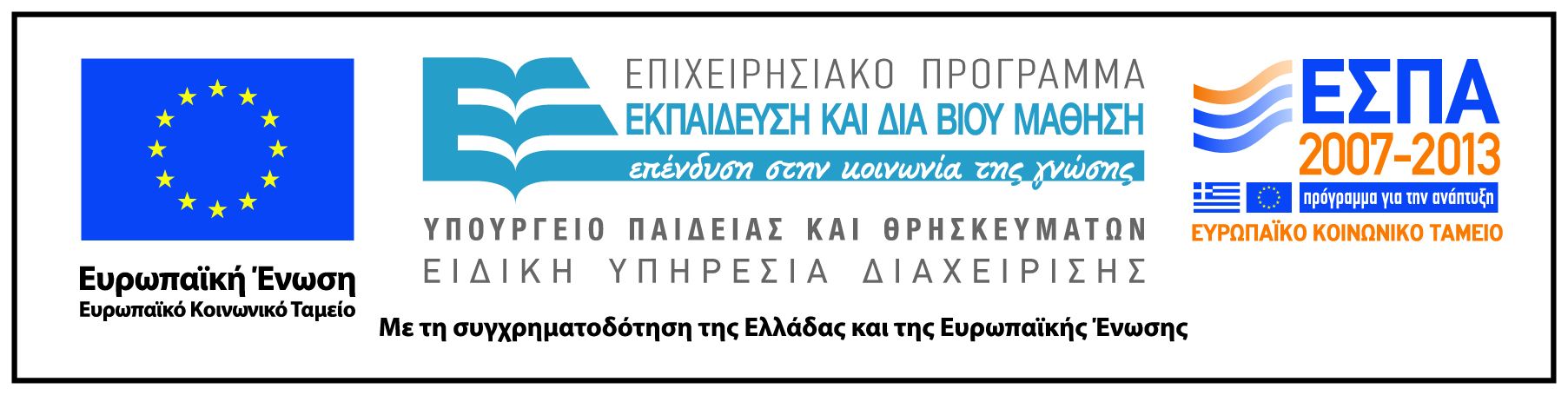